EEL4911C
T311- Material Handler Robot
VDR2
13-Nov-20
‹#›
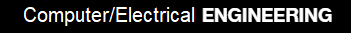 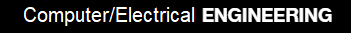 Team Introductions
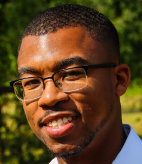 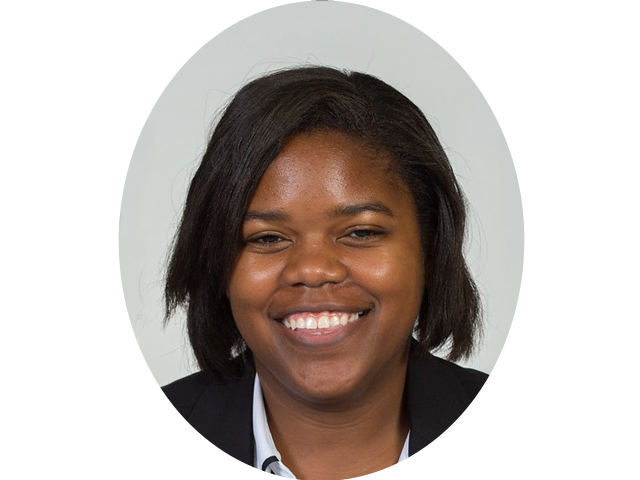 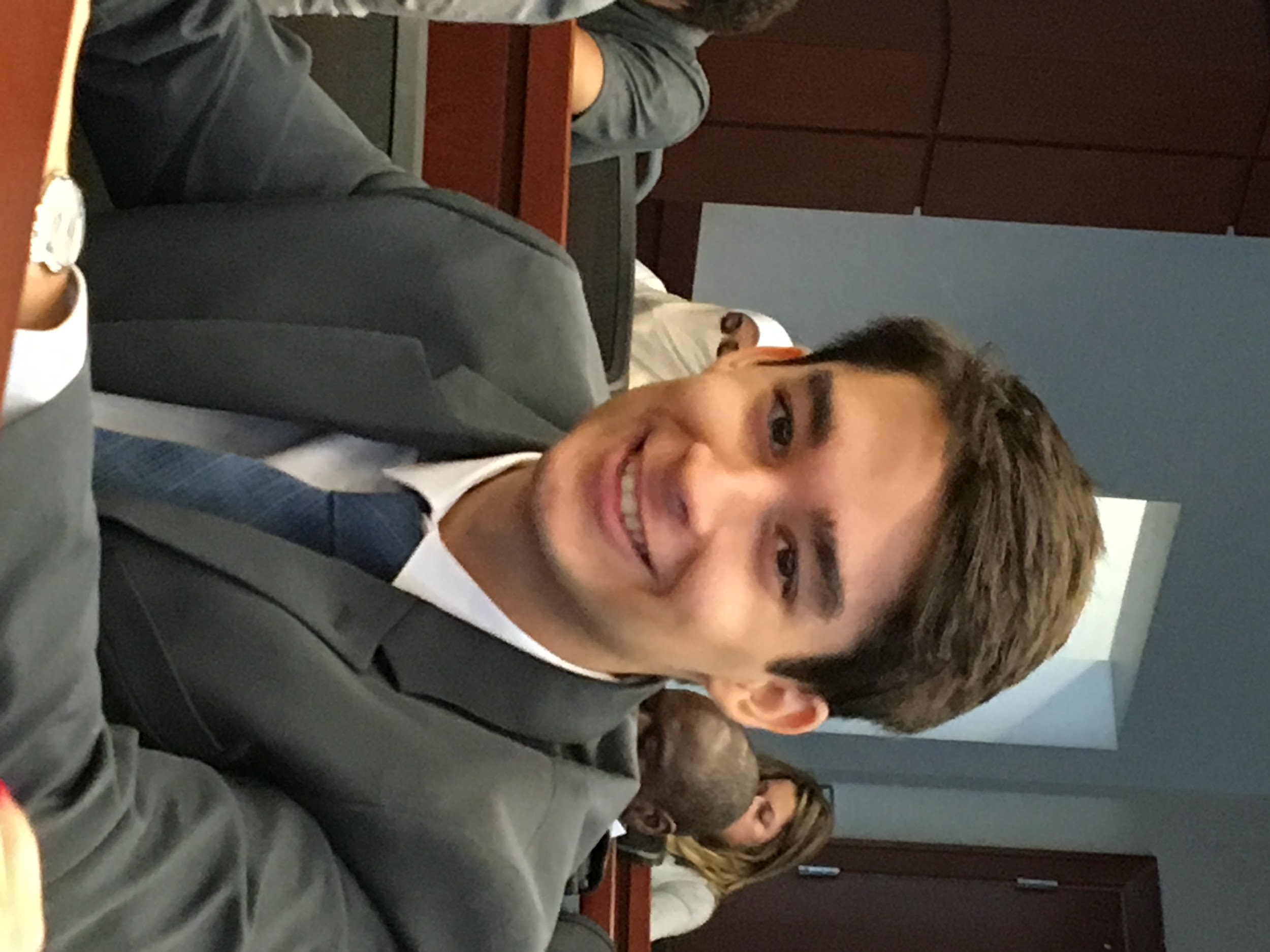 WALTER CALDWELL
Project Manager
TIFFANY 
MILLER
Hardware Engineer
SEBASTIAN MURIEL
System Engineer
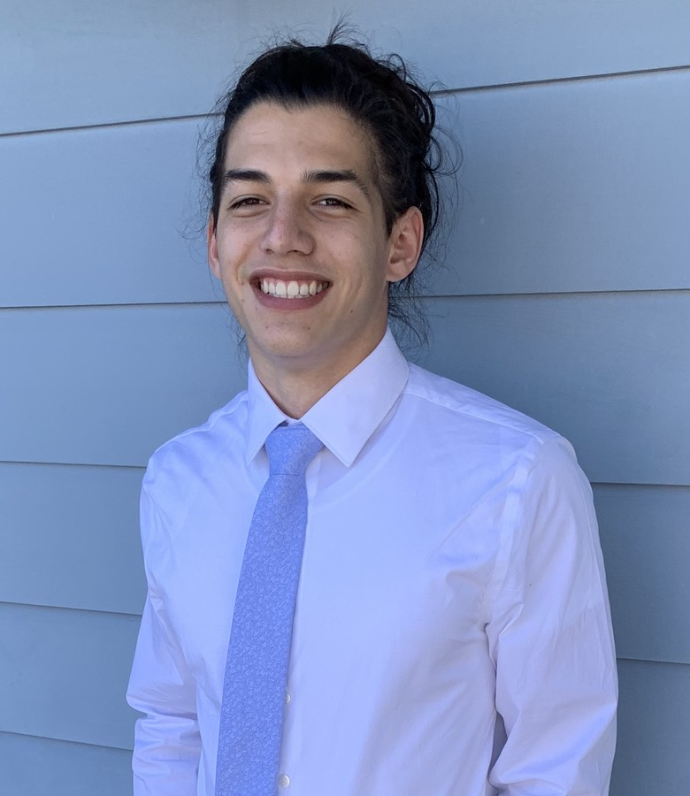 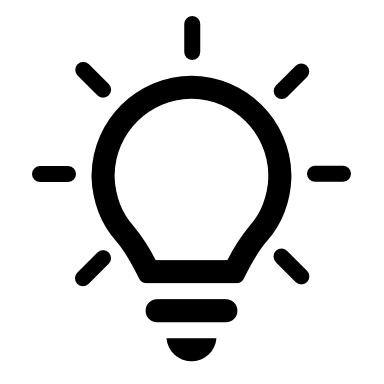 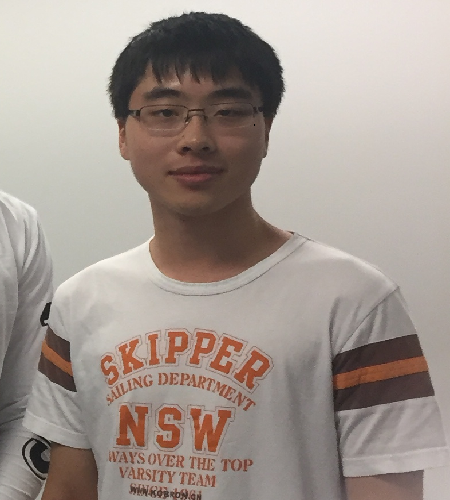 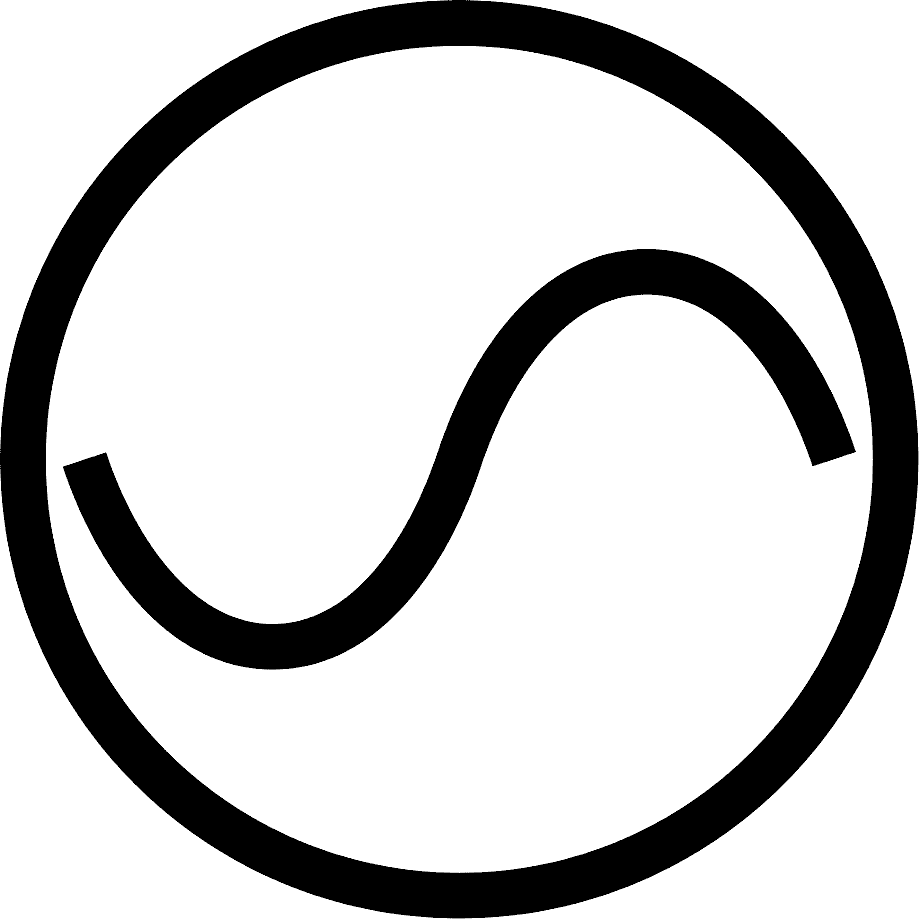 TONY ZHENG
Financial Advisor
ALEX JEN
Software Engineer
‹#›
Speaker: Everyone
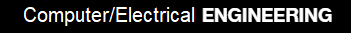 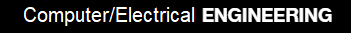 ME Senior Design Team 506
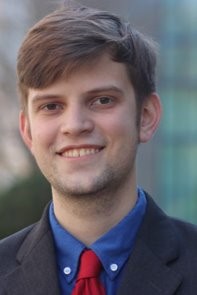 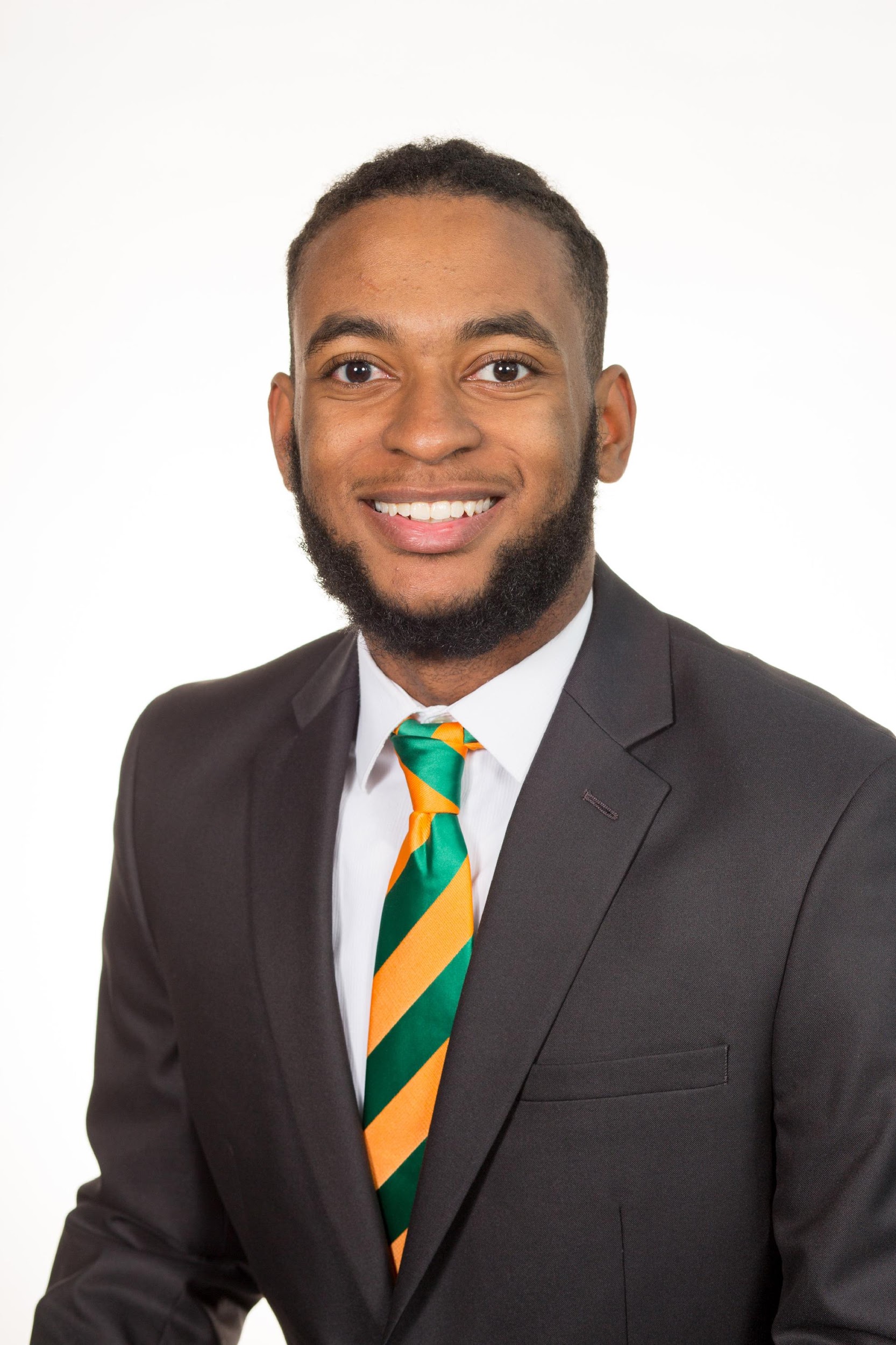 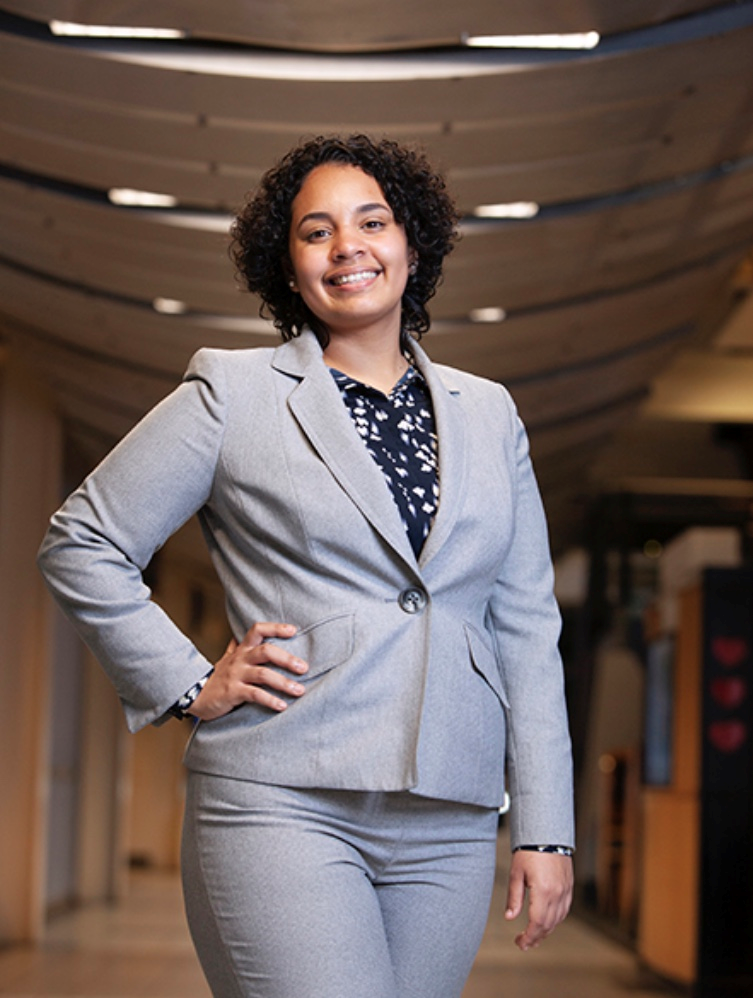 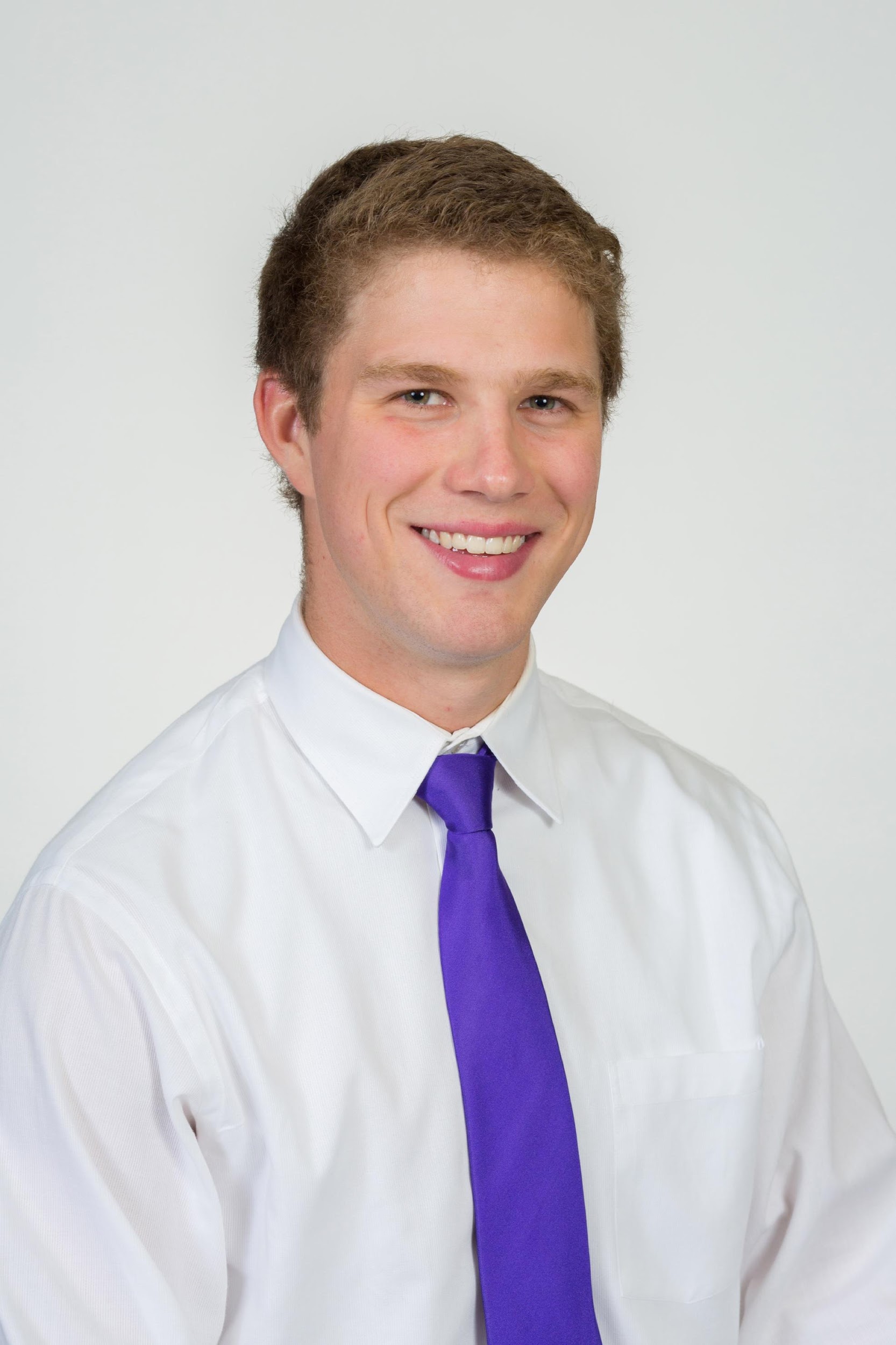 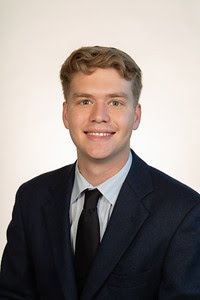 NICHOLAS NORWOOD
Controls Engineer
PETER WATSON
Materials Engineer
ALEXANDER WOZNY
Systems Engineer
DIANDRA REYES
Additive Manufacturing Engineer
TAYLOR HARVEY
Mechanical Design Engineer
‹#›
Speaker: Walter Caldwell
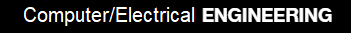 Outline
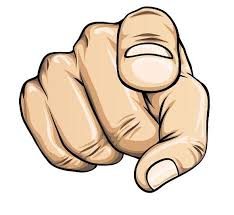 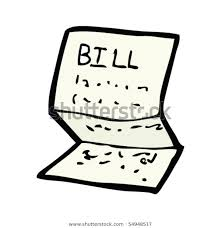 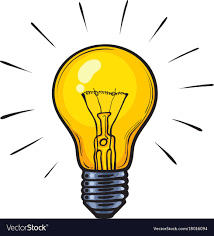 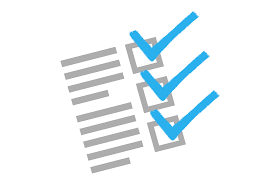 Concept Generation
Concept Selection
Objective
Bill of Materials
Review
Key Goals
Morphological Chart
Concept Evolution
Fidelity Ideas
Requirement Analysis
Pugh Charts
Pairwise Comparisons
Analytic Hierarchy Process
Final Selections
‹#›
Speaker: Walter Caldwell
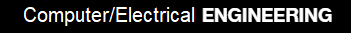 Objective
The objective of this project is to create a partially autonomous material handling robot that works in a dark warehouse with conditions unfavorable to human workers.
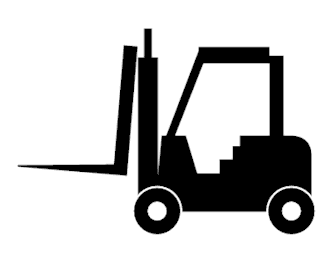 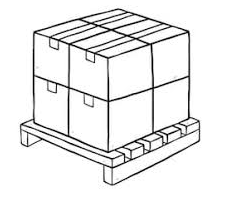 ‹#›
Speaker: Walter Caldwell
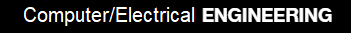 Key Goals
Autonomous navigation of the modified warehouse.
Pick up and move boxes up to 25 lbs.
Identify packages using QR codes.
Track inventory using QR codes.
Be able to perform the key tasks in a modified warehouse with low lighting.
‹#›
Speaker: Walter Caldwell
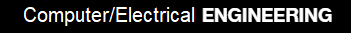 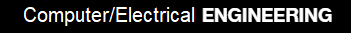 [Speaker Notes: Explicitly state that these are the minimum requirements for the robot to be considered a success.]
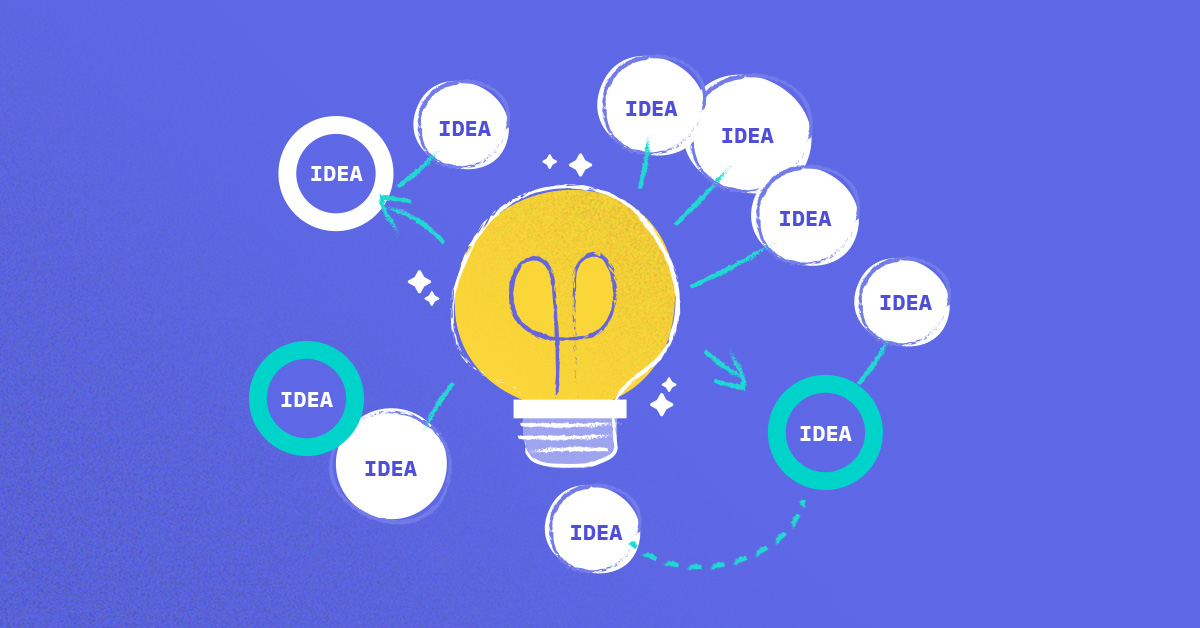 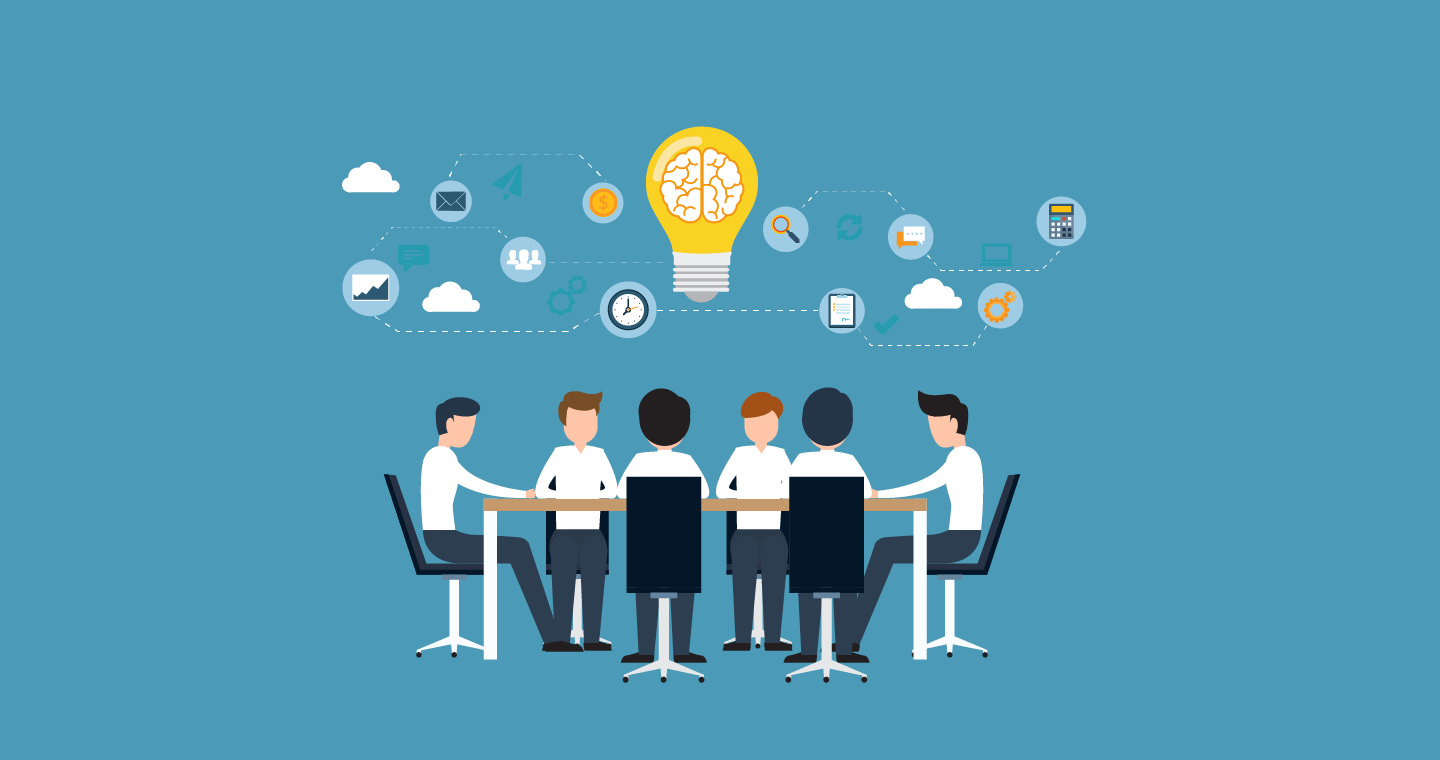 Concept Generation
‹#›
Speaker: Sebastian Muriel
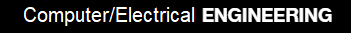 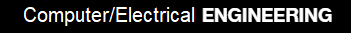 Morphological Chart
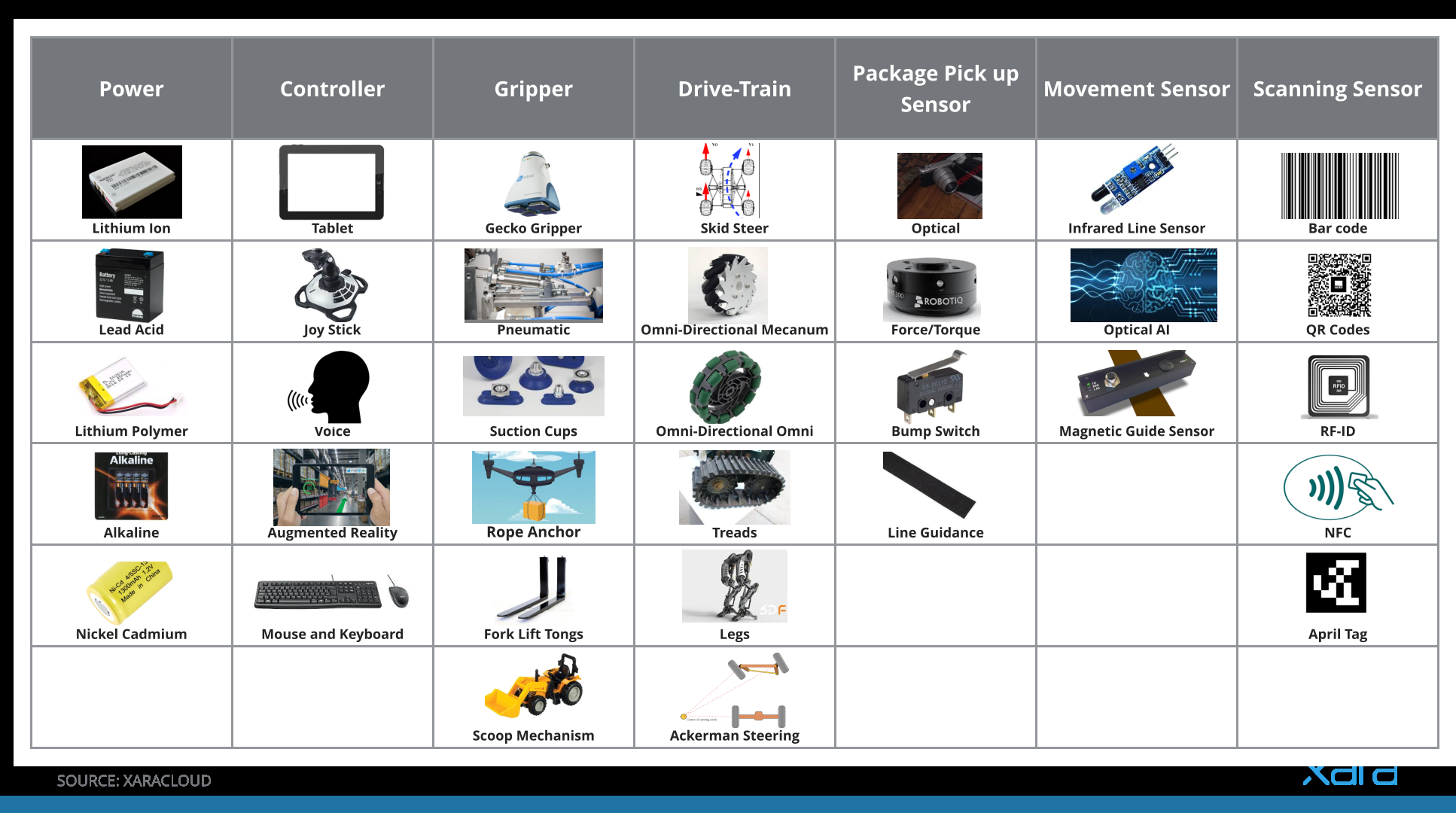 ‹#›
Speaker: Sebastian Muriel
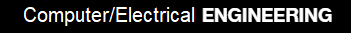 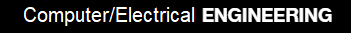 Concept Evolution
Take concepts and combine them into different, higher fidelity ideas.
Envision a functioning prototype of each high fidelity concept.
Consider the feasibility of each concept.
Compare the high fidelity concepts with customer needs and targets.
Determine important criteria to be met.
Compare each idea against each other.
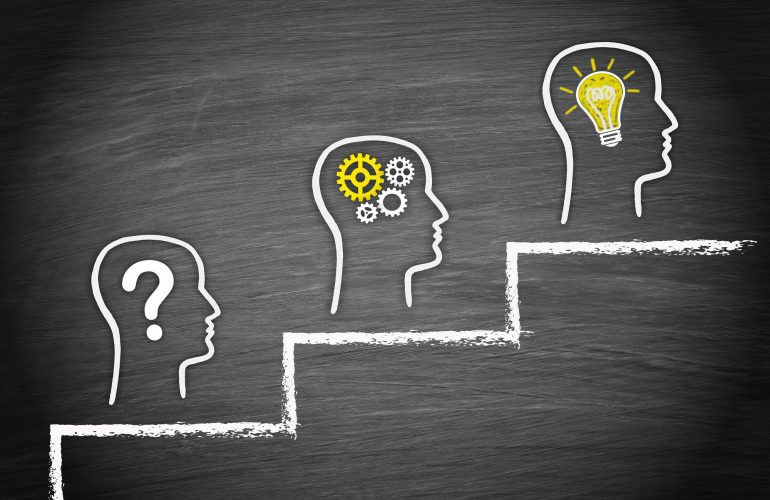 ‹#›
Speaker: Sebastian Muriel
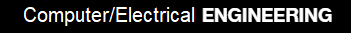 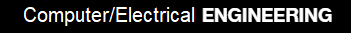 Fidelity Ideas
Orange: Horizontal Movement of arms

Green: Rack and Pinion with bump switches to slide the package onto the top of the robot

Top base extends up and down like a cherry picker to get different levels
-------------------------------------------------
Long arm to reach multiple heights

Packages are equipped with a space to be hooked on by the arm

Camera attached to the robots arm for calculating gripping

-------------------------------------------------
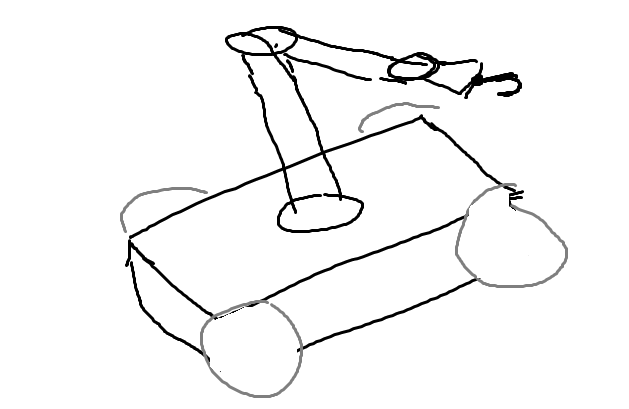 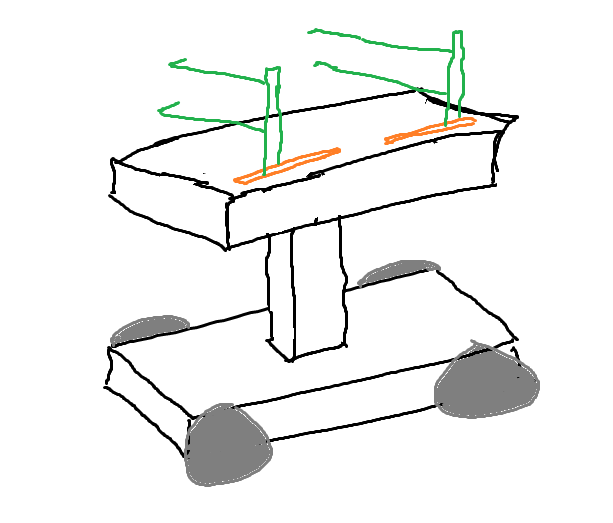 ‹#›
Speaker: Sebastian Muriel
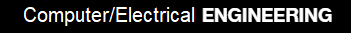 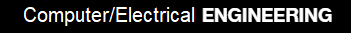 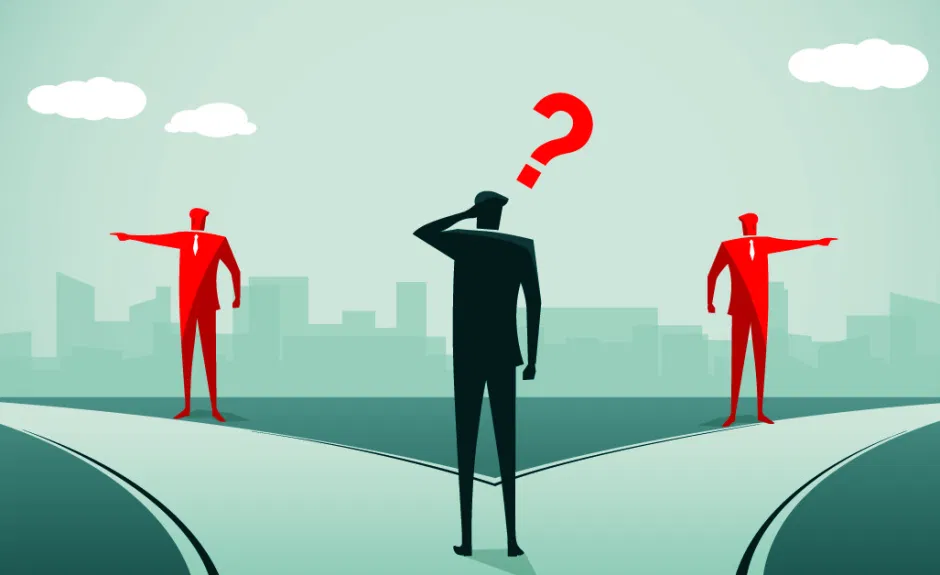 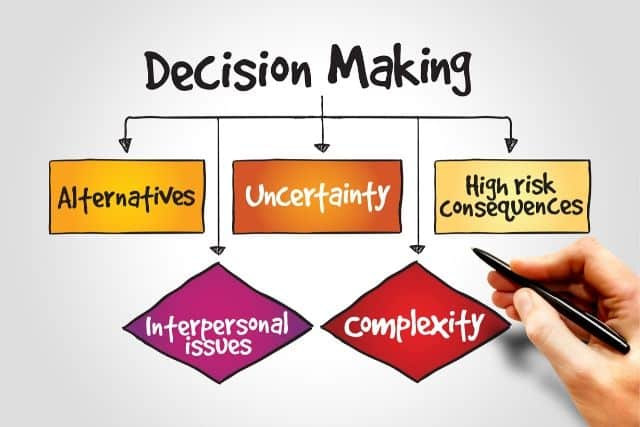 Concept Selection
‹#›
Speaker: Alexandar Jen
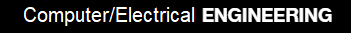 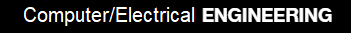 Requirement Analysis
Compares customer needs with engineering targets and requirements.
Gives an idea of the tradeoffs that will be made when considering concepts
‹#›
Speaker: Alexandar Jen
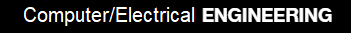 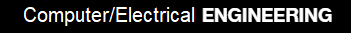 Trade-Off Matrix
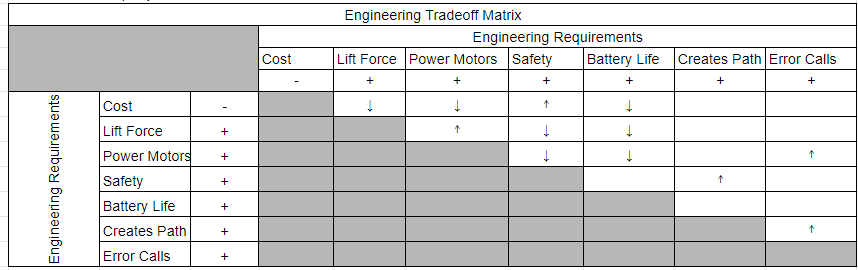 ‹#›
Speaker: Alexandar Jen
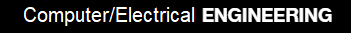 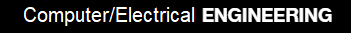 House of Quality
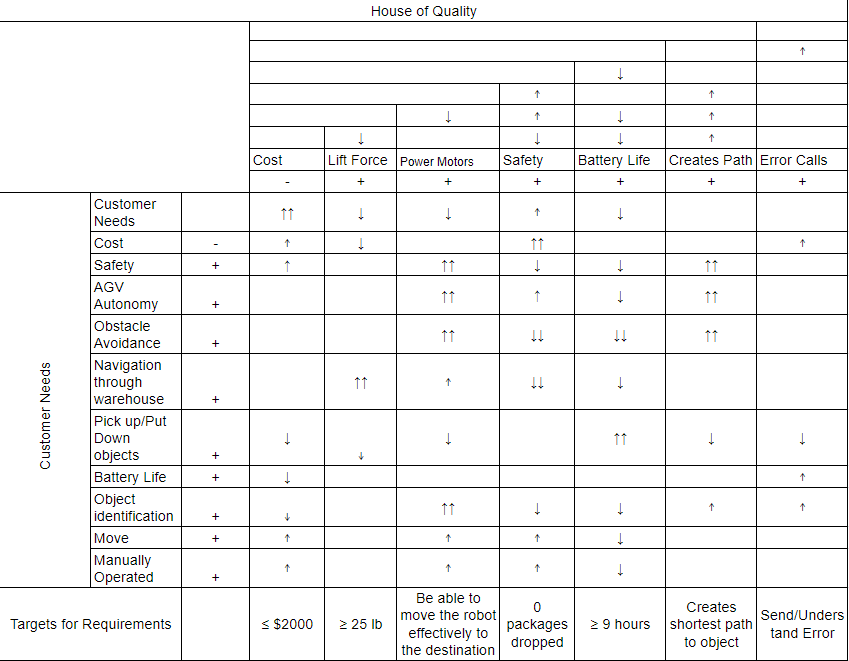 ‹#›
Speaker: Alexandar Jen
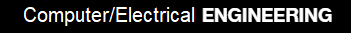 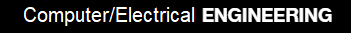 Pugh Charts
First iteration
Compare to a baseline
Find the best options
‹#›
Speaker: Alexandar Jen
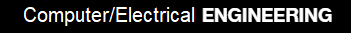 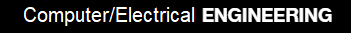 Pugh Charts (cont.)
Second iteration
Compare using the best option from the first iteration as baseline
Do a second round of comparison
‹#›
Speaker: Alexandar Jen
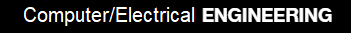 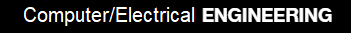 Pairwise Comparison
Used to determine the ranking of importance of listed criteria
The normalized weights are then used in calculating the consistency indices for each comparison
‹#›
Speaker: Tony Zheng
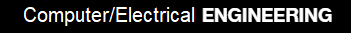 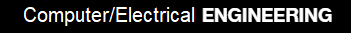 Analytical Hierarchy Process
Uses normalized weights from the consistency indices
More accurately determines the best choice for each concept
‹#›
Speaker: Tony Zheng
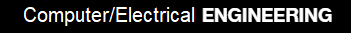 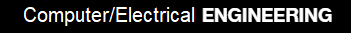 Analytical Hierarchy Process (cont.)
The method is applied for both iterations
Confirms the best choice or highlights an inconsistency in concept selection
‹#›
Speaker: Tony Zheng
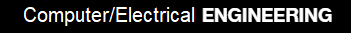 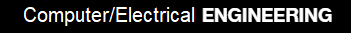 Final Selections
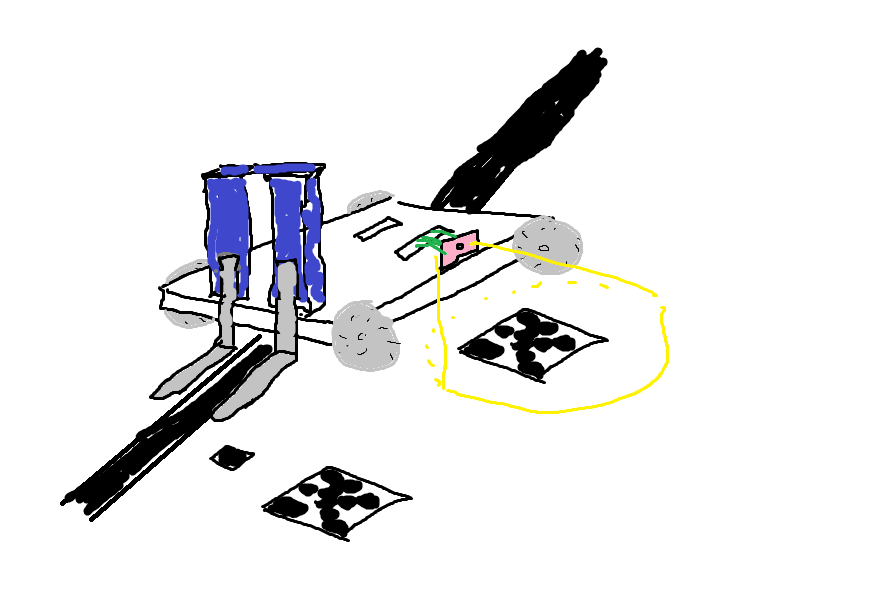 Power
Lithium Ion
Motor
DC Brushless
Pickup Sensor
Tape Guide
Connectivity
Wifi
Drive Train
Omni-Directional Wheels
Movement Sensor
Infrared Scanner
Scanning Sensor
Camera
‹#›
Speaker: Tiffany Miller
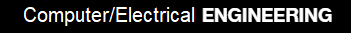 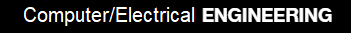 Block Diagram
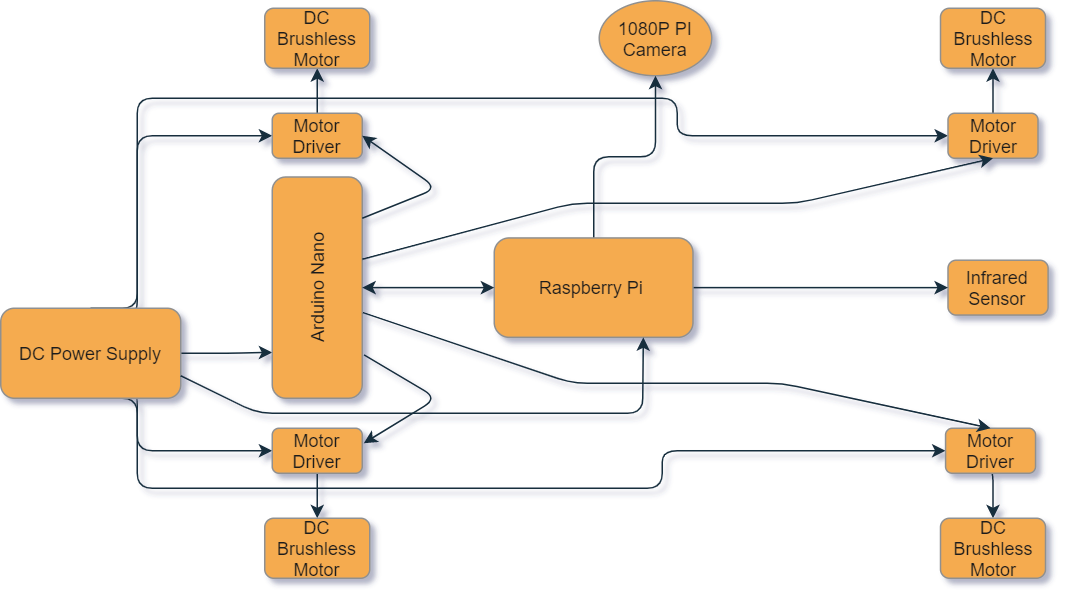 ‹#›
Speaker: Tiffany Miller
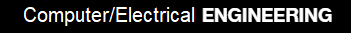 Bill of Materials
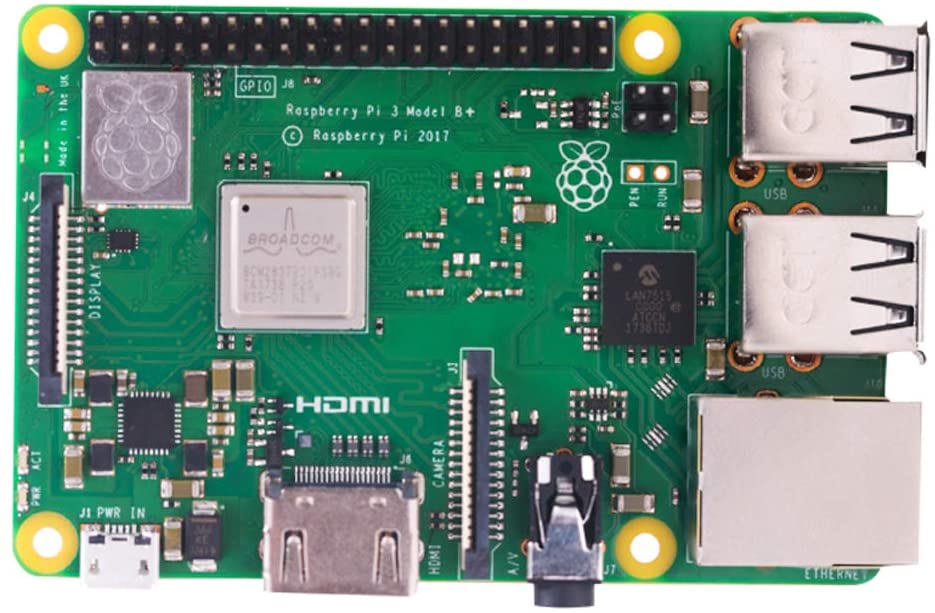 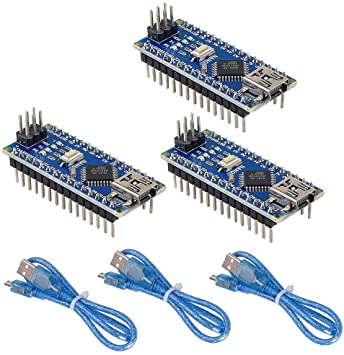 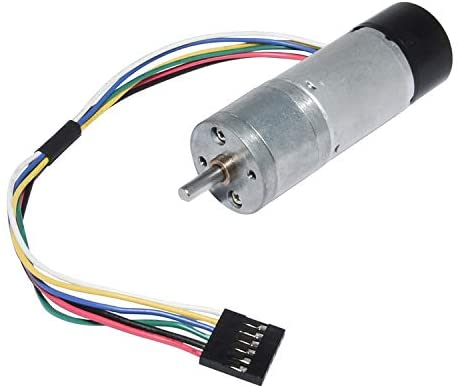 BEMONOC DC Gear Motor 12V
Raspberry Pi 3 Model B+ Board
Microprocessor
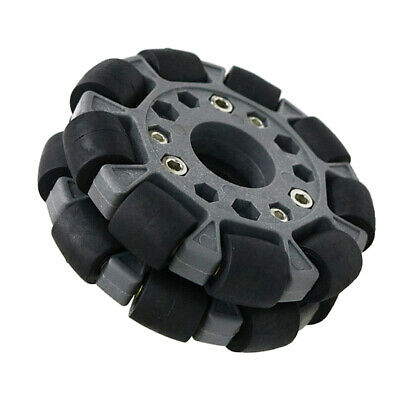 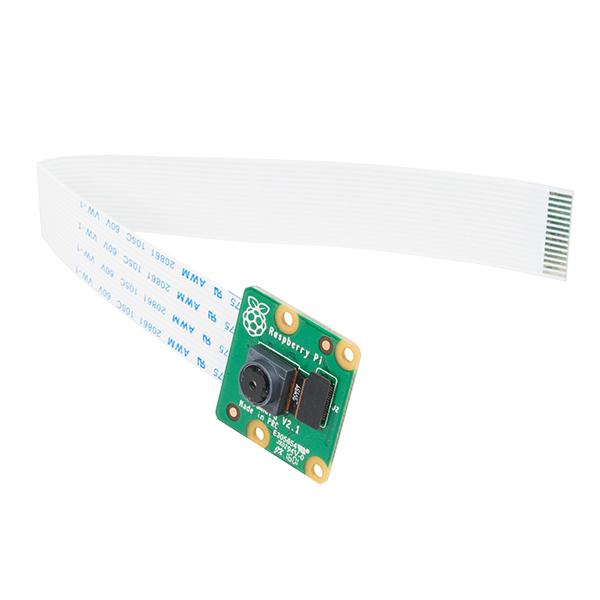 Omnidirectional Universal Wheels
Pi Camera
‹#›
Speaker: Tiffany Miller
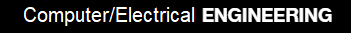 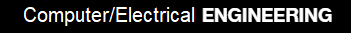 Five Most Important Points from this Presentation
We are creating an autonomous robot that will be able to navigate in a dark warehouse
Our robot will be able to pick up and carry boxes up to 25 pounds.
Our robot will be able to correctly identify packages using QR code scanning
Our robot will be able to keep track of inventory using QR code scanning
The robot is a scaled down version to operate in a scaled down environment
‹#›
Speaker: Walter Caldwell
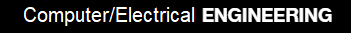 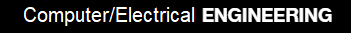 References
https://www.jobs-ups.com/job/barre/package-delivery-driver/1187/560416
https://www.osha.gov/SLTC/etools/electricalcontractors/materials/heavy.html#:~:text=Limit%20weight%20you%20lift%20to,the%20load%20(Figure%204).
https://spectrum.ieee.org/robotics/robotics-software/three-engineers-hundreds-of-robots-one-warehouse
https://ieeexplore.ieee.org/abstract/document/8576899
https://ieeexplore.ieee.org/abstract/document/8956454
‹#›
Speaker: Walter Caldwell
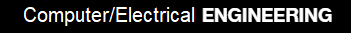 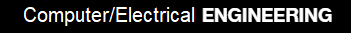 Questions
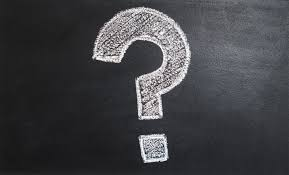 ‹#›
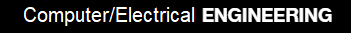 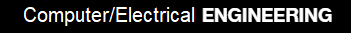